Numpy Arrays
NumPy: Fancy Indexing
Fancy indexing:
Use an array of indices in order to access a number of array elements at once
NumPy: Fancy Indexing
Example:
Create matrix



Fancy Indexing:
>>> mat = np.random.randint(0,10,(3,5))
>>> mat
array([[3, 2, 3, 3, 0],
       [9, 5, 8, 3, 4],
       [7, 5, 2, 4, 6]])
>>> mat[(1,2),(2,3)]
array([8, 4])
NumPy: Fancy Indexing
Application:
Creating a sample of a number of points
Create a large random array representing data points

Select the x and y coordinates by slicing
>>> mat = np.random.normal(100,20, (200,2))
>>> x=mat[:,0]
>>> y=mat[:,1]
NumPy: Fancy Indexing
Create a matplotlib figure with a plot inside it
>>> fig = plt.figure()
>>> ax = fig.add_subplot(1,1,1)
>>> ax.scatter(x,y)
>>> plt.show()
NumPy: Fancy Indexing
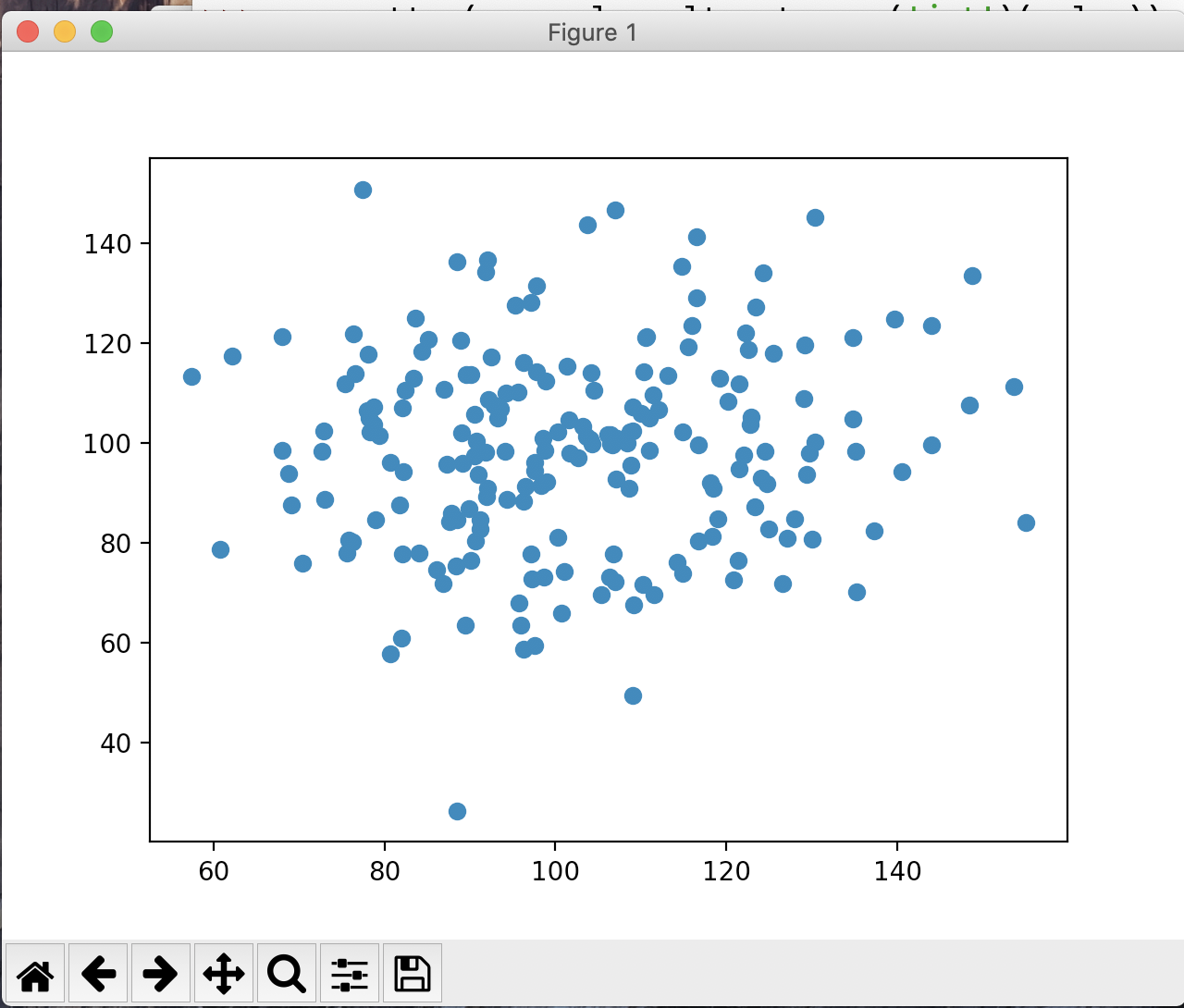 NumPy: Fancy Indexing
Create a list of potential indices



Use fancy indexing to create the subset of points
>>> indices = np.random.choice(np.arange(0,200,1),10)
>>> indices
array([ 32,  93, 172, 134,  90,  66, 109, 158, 188,  30])
>>> subset = mat[indices]
NumPy: Fancy Indexing
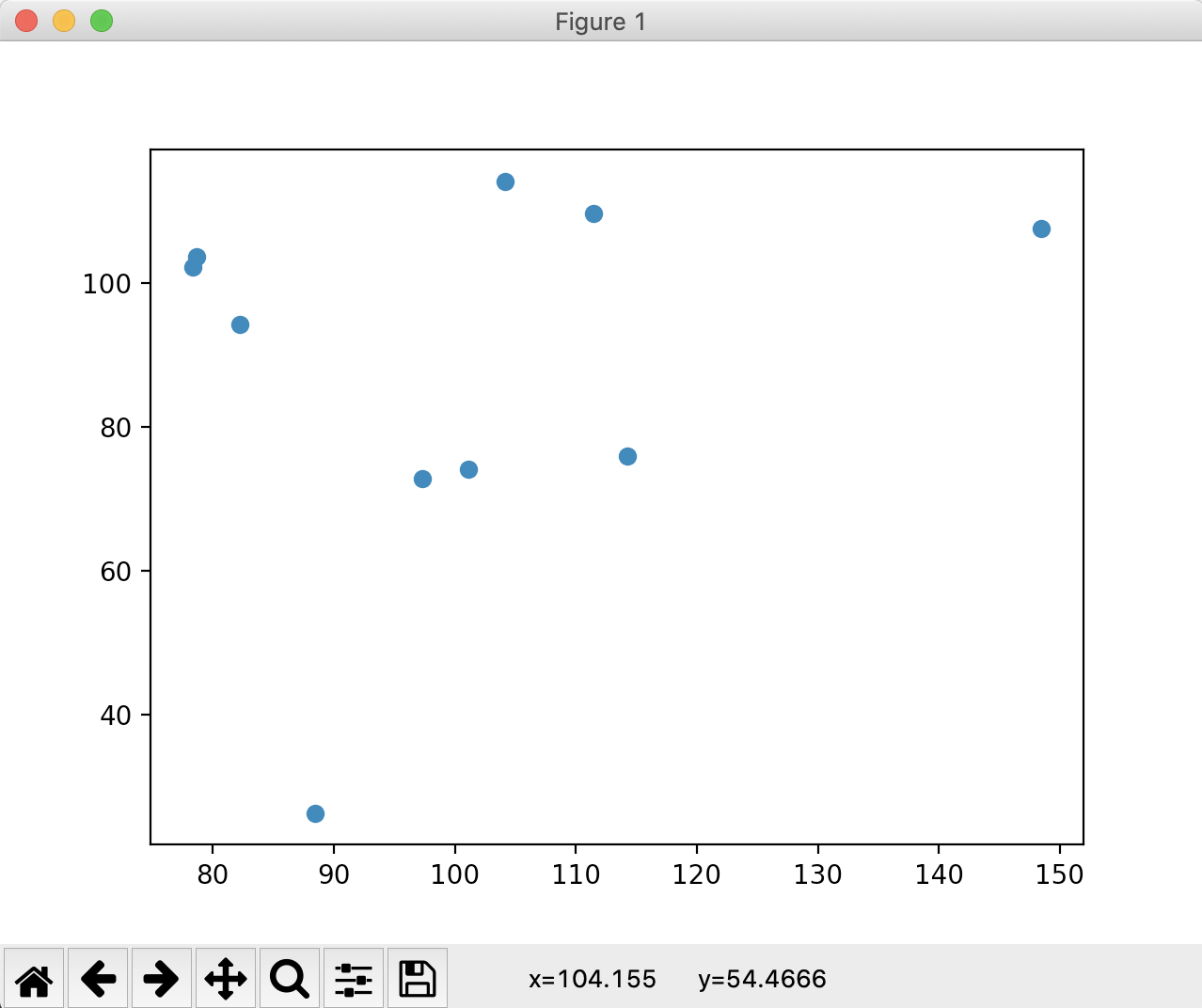 Simple Stats
Recall iris data set
After normalization
>>> iris
array([[0.22222222, 0.625     , 0.06779661, 0.04166667],
       [0.16666667, 0.41666667, 0.06779661, 0.04166667],
       [0.11111111, 0.5       , 0.05084746, 0.04166667],
       [0.08333333, 0.45833333, 0.08474576, 0.04166667],
       [0.19444444, 0.66666667, 0.06779661, 0.04166667],
       [0.30555556, 0.79166667, 0.11864407, 0.125     ],
       [0.08333333, 0.58333333, 0.06779661, 0.08333333],
       [0.19444444, 0.58333333, 0.08474576, 0.04166667],
       [0.02777778, 0.375     , 0.06779661, 0.04166667],
Simple Stats
Calculate average along of all values


Much more important: calculate average along an axis
>>> np.mean(iris)
0.4483046924042686
>>> np.mean(iris, axis=0)
array([0.4287037 , 0.43916667, 0.46757062, 0.45777778])
Simple Stats
Simularly: np.min, np.max, np.median
With version in case nan (not a value) is present
Example: Normalizing the iris data set
def normalize(array):
    maxs = np.max(array, axis = 0)
    mins = np.min(array, axis = 0)
    return (array-mins)/(maxs-mins)
Simple Stats
Or normalize to have mean 0 and standard deviation 1
def normalizeS(array):
    means = np.mean(array, axis = 0)
    stdevs = np.std(array, axis = 0)
    return (array - means)/stdevs
Simple Stats
Can determine percentiles and quantiles
>>> iris[:5,:]
array([[5.1, 3.5, 1.4, 0.2],
       [4.9, 3. , 1.4, 0.2],
       [4.7, 3.2, 1.3, 0.2],
       [4.6, 3.1, 1.5, 0.2],
       [5. , 3.6, 1.4, 0.2]])
   ])
>>> np.percentile(iris, 5, axis=0)
array([4.6  , 2.345, 1.3  , 0.2  ])
np.percentile(iris, 95, axis=0)
array([7.255, 3.8  , 6.1  , 2.3  ])
Broadcast Application
Getting the difference matrix of a vector
Broadcast Application
Because of broadcast rules, this will not work
>>> v = np.array([1,2,3,4,5,6,7])
>>> v - v.T
array([0, 0, 0, 0, 0, 0, 0])
Broadcast Application
But we can embed the vector into a two-dimensional vector in two different ways
>>> v[None,:]
array([[1, 2, 3, 4, 5, 6, 7]])
>>> v[:,None]
array([[1],
       [2],
       [3],
       [4],
       [5],
       [6],
       [7]])
Broadcast Application
Now we can use broadcasting
>>> v[:,None]-v[None,:]
array([[ 0, -1, -2, -3, -4, -5, -6],
       [ 1,  0, -1, -2, -3, -4, -5],
       [ 2,  1,  0, -1, -2, -3, -4],
       [ 3,  2,  1,  0, -1, -2, -3],
       [ 4,  3,  2,  1,  0, -1, -2],
       [ 5,  4,  3,  2,  1,  0, -1],
       [ 6,  5,  4,  3,  2,  1,  0]])
k-means clustering
Given a set of data, can we cluster it even if we do not know its structure?
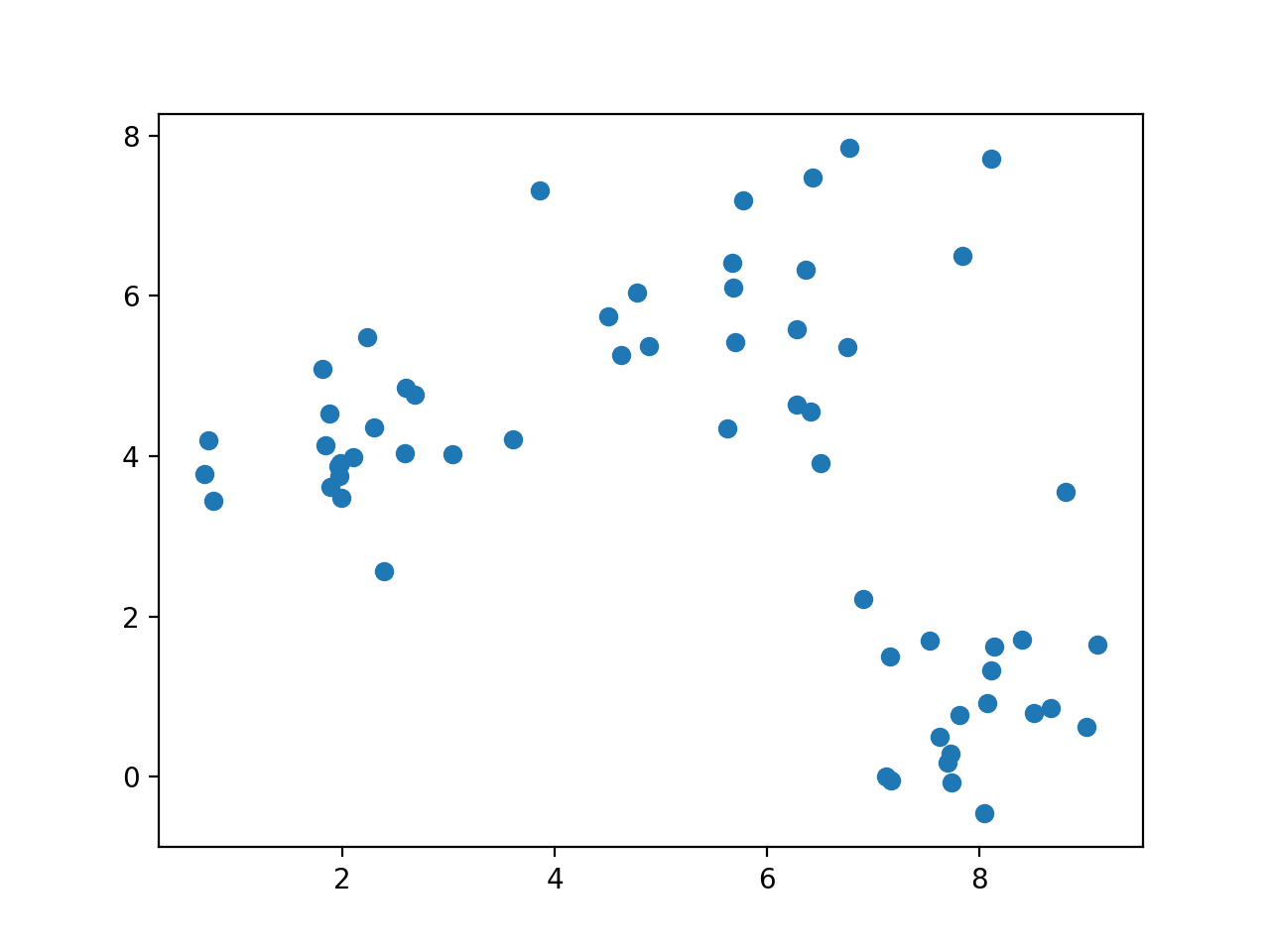 k-means clustering
Guess a number of clusters and pick k arbitrary points
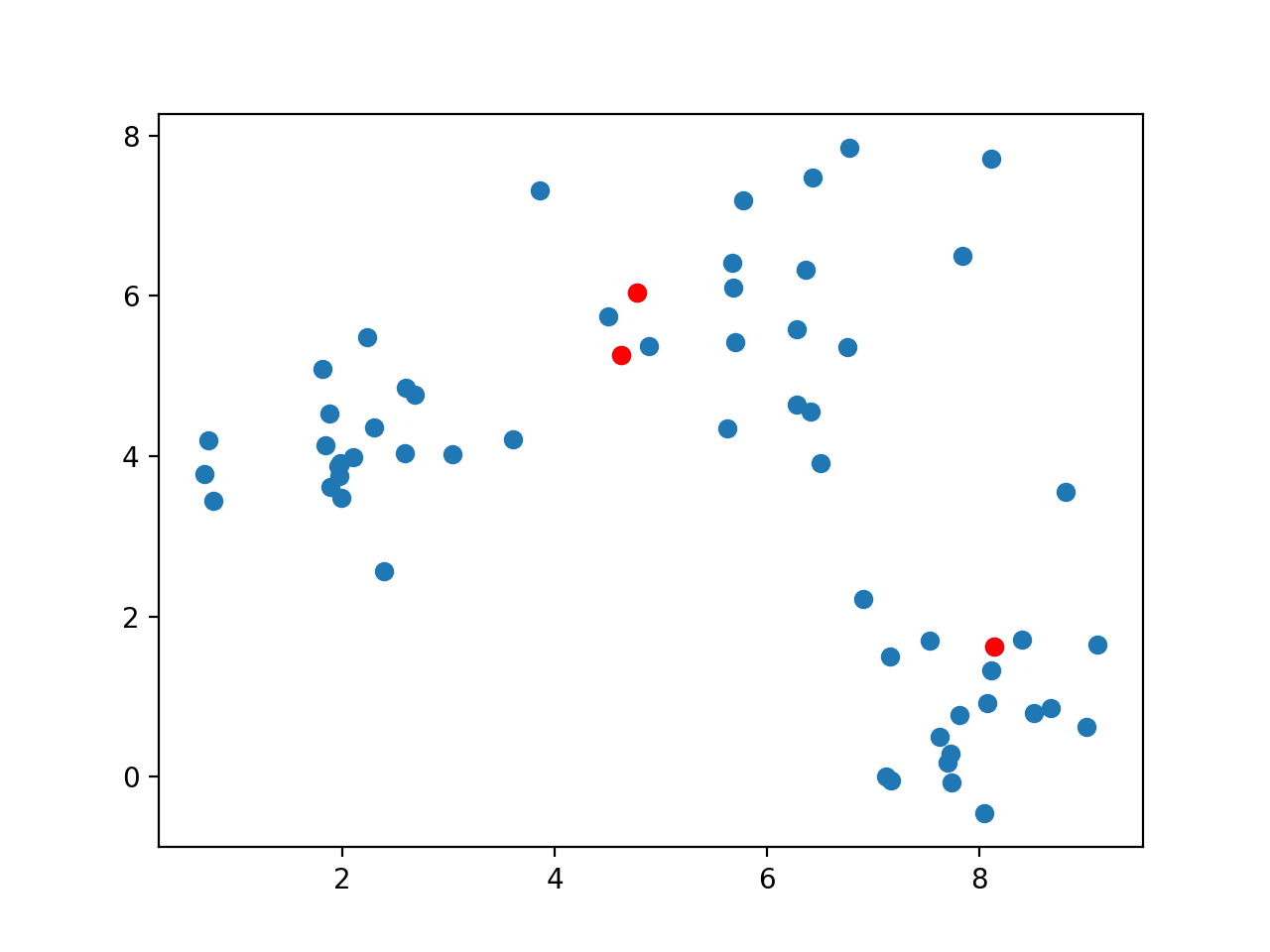 k-means clustering
Classify all points according to which of the points they are closest
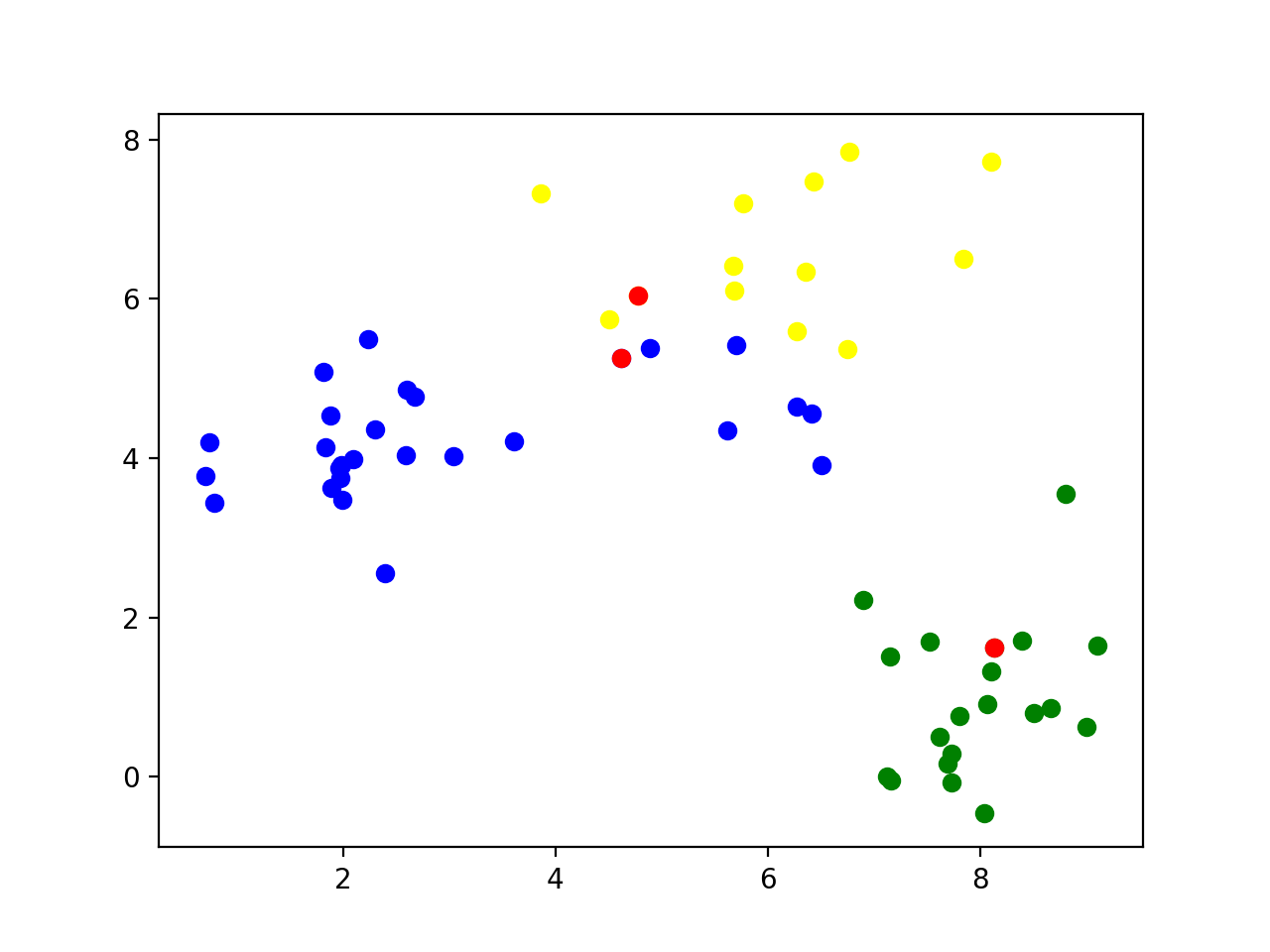 k-means clustering
Calculate the mean of all the data points and set it as the new center
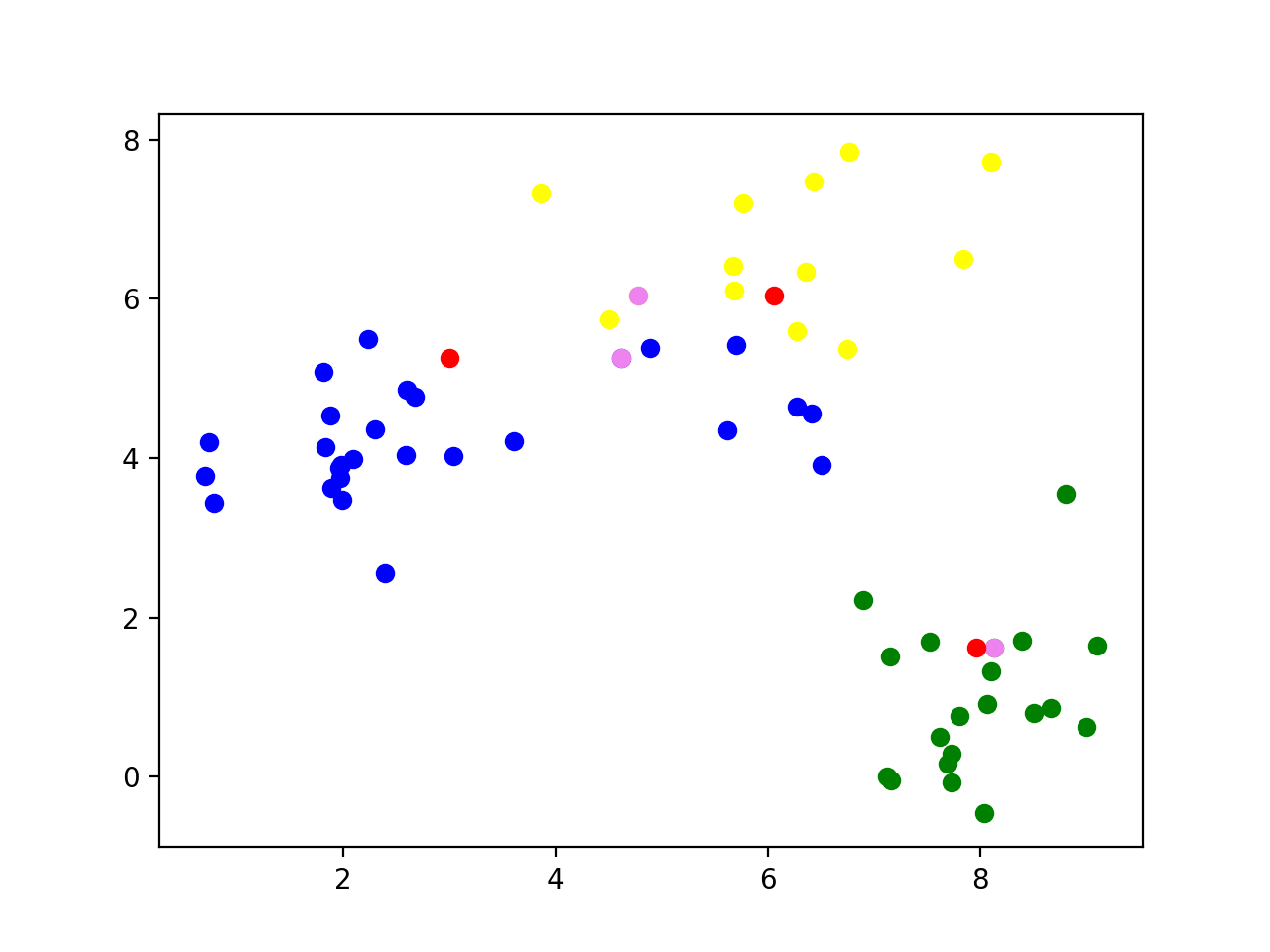 k-means clustering
Reclassify all the points according to their closeness to the new centers
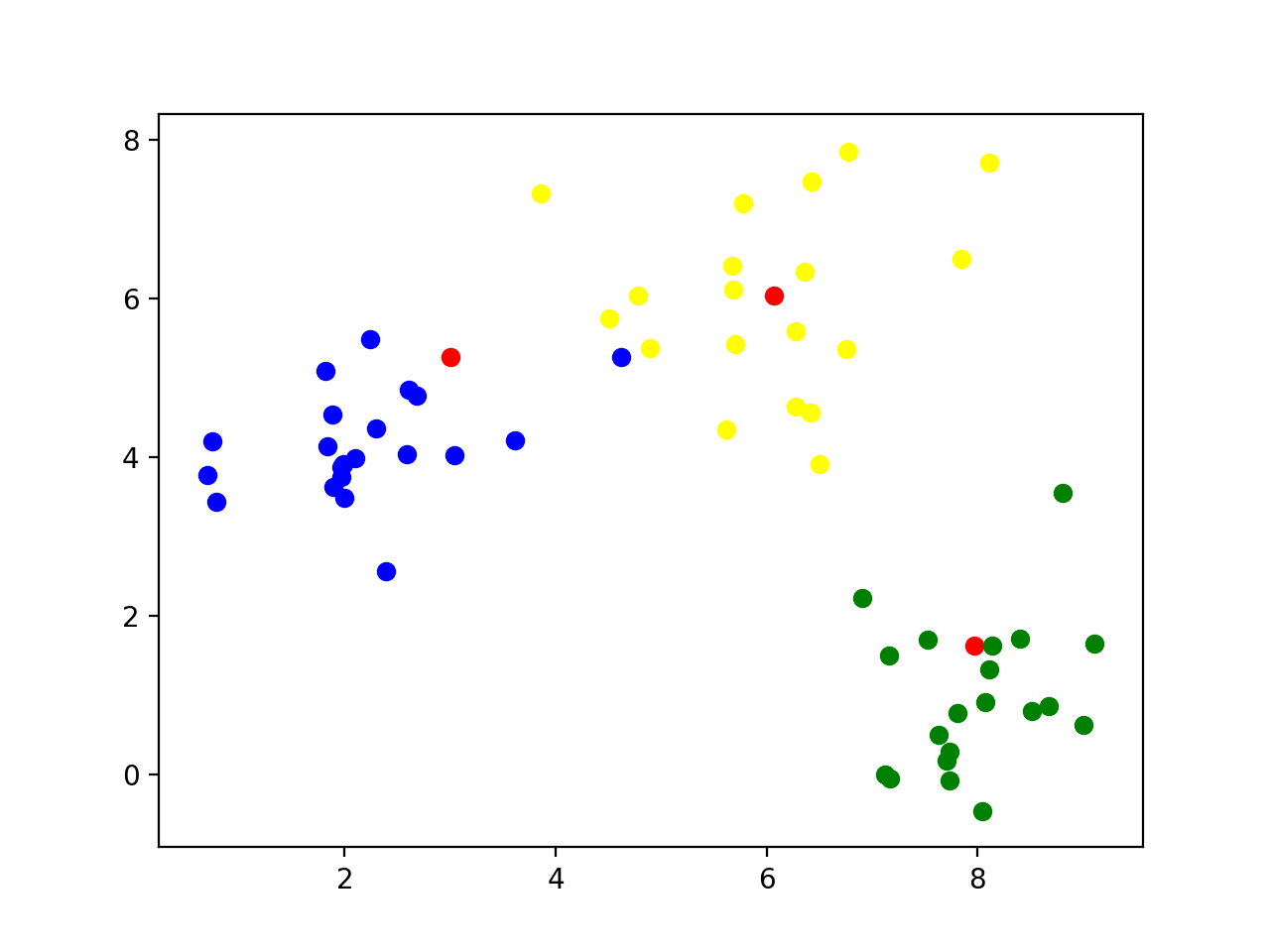 k-means clustering
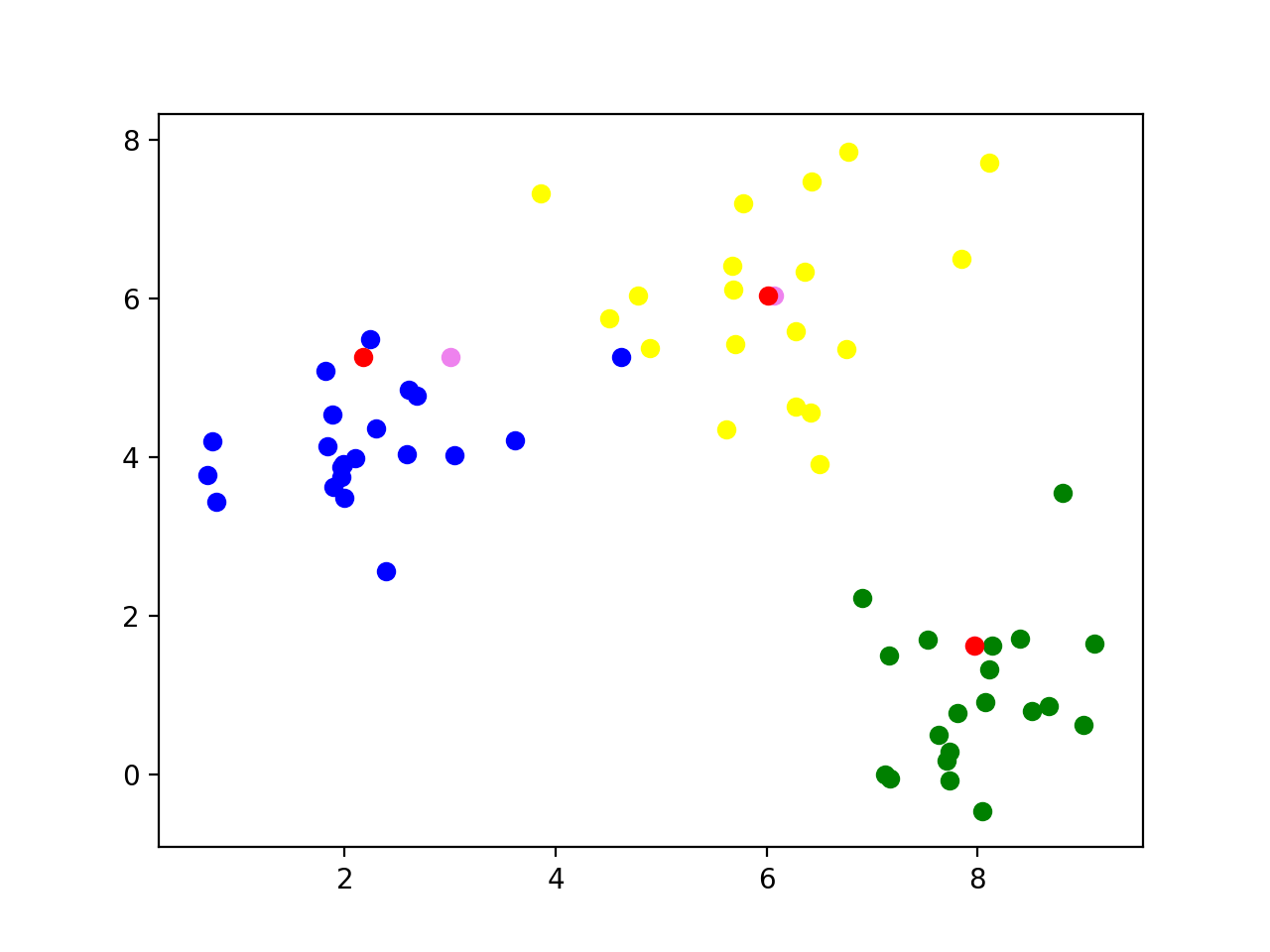 Now calculate the new centers of the groups
k-means clustering
Repeat: Classify according to closeness to the new centers
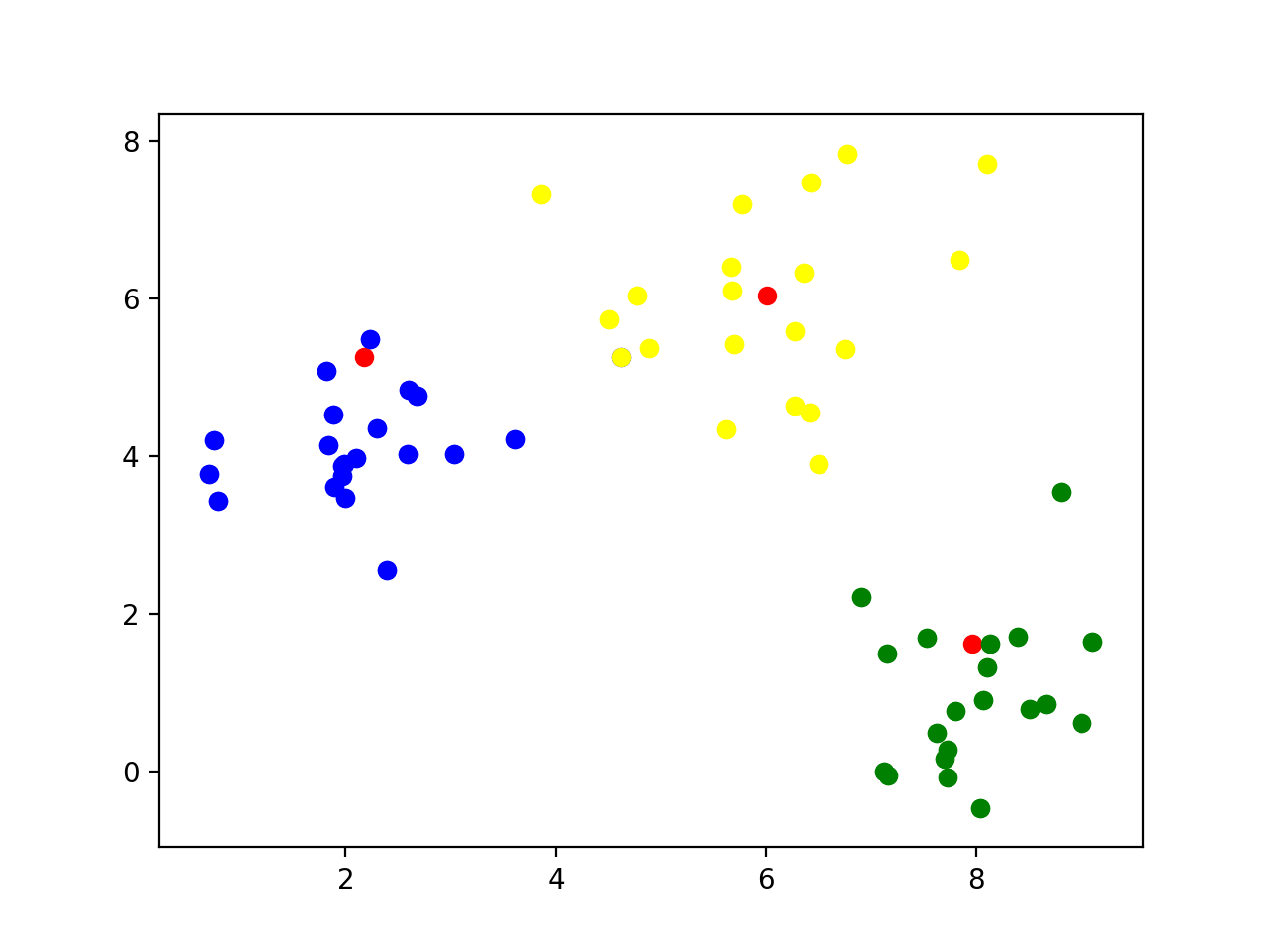 k-means clustering
Continue
The centers no longer move when points are no longer moved between different categories
k-means clustering
Implementation
Find starting points by random selection
def cluster(data, k, limit):
    centers = data[ np.random.choice(np.arange(data.shape[0]), k, replace=False),: ]
    for _ in range(limit):
        distances = ((data[:,:,None] - centers.T[None, :, :])**2).sum(axis=1)
        classification = np.argmin( distances, axis=1)
        new_centers = np.array([data[classification==j,:].mean(axis=0) for j in range(k)])
        if np.max(np.abs(new_centers - centers)) < 0.01:
            break
        else:
            centers = new_centers
    else:  #loop did not end
        print('No convergence')
    return centers
k-means clustering
Enter a limited loop:
def cluster(data, k, limit):
    centers = data[ np.random.choice(np.arange(data.shape[0]), k, replace=False),: ]
    for _ in range(limit):
        distances = ((data[:,:,None] - centers.T[None, :, :])**2).sum(axis=1)
        classification = np.argmin( distances, axis=1)
        new_centers = np.array([data[classification==j,:].mean(axis=0) for j in range(k)])
        if np.max(np.abs(new_centers - centers)) < 0.01:
            break
        else:
            centers = new_centers
    else:  #loop did not end
        print('No convergence')
    return centers
Use the previous trick to calculate the difference between all points and the centers
def cluster(data, k, limit):
    centers = data[ np.random.choice(np.arange(data.shape[0]), k, replace=False),: ]
    for _ in range(limit):
        distances = ((data[:,:,None] - centers.T[None, :, :])**2).sum(axis=1)
        classification = np.argmin( distances, axis=1)
        new_centers = np.array([data[classification==j,:].mean(axis=0) for j in range(k)])
        if np.max(np.abs(new_centers - centers)) < 0.01:
            break
        else:
            centers = new_centers
    else:  #loop did not end
        print('No convergence')
    return centers
For each point, find the closest distance
def cluster(data, k, limit):
    centers = data[ np.random.choice(np.arange(data.shape[0]), k, replace=False),: ]
    for _ in range(limit):
        distances = ((data[:,:,None] - centers.T[None, :, :])**2).sum(axis=1)
        classification = np.argmin( distances, axis=1)
        new_centers = np.array([data[classification==j,:].mean(axis=0) for j in range(k)])
        if np.max(np.abs(new_centers - centers)) < 0.01:
            break
        else:
            centers = new_centers
    else:  #loop did not end
        print('No convergence')
    return centers
The new centers are obtained by taking the mean of the points with a given classification
def cluster(data, k, limit):
    centers = data[ np.random.choice(np.arange(data.shape[0]), k, replace=False),: ]
    for _ in range(limit):
        distances = ((data[:,:,None] - centers.T[None, :, :])**2).sum(axis=1)
        classification = np.argmin( distances, axis=1)
        new_centers = np.array([data[classification==j,:].mean(axis=0) for j in range(k)])
        if np.max(np.abs(new_centers - centers)) < 0.01:
            break
        else:
            centers = new_centers
    else:  #loop did not end
        print('No convergence')
    return centers
If the centers do not move, we are done
def cluster(data, k, limit):
    centers = data[ np.random.choice(np.arange(data.shape[0]), k, replace=False),: ]
    for _ in range(limit):
        distances = ((data[:,:,None] - centers.T[None, :, :])**2).sum(axis=1)
        classification = np.argmin( distances, axis=1)
        new_centers = np.array([data[classification==j,:].mean(axis=0) for j in range(k)])
        if np.max(np.abs(new_centers - centers)) < 0.01:
            break
        else:
            centers = new_centers
    else:  #loop did not end
        print('No convergence')
    return centers
Possible to not have convergence
For production quality code: consider raising an exception
def cluster(data, k, limit):
    centers = data[ np.random.choice(np.arange(data.shape[0]), k, replace=False),: ]
    for _ in range(limit):
        distances = ((data[:,:,None] - centers.T[None, :, :])**2).sum(axis=1)
        classification = np.argmin( distances, axis=1)
        new_centers = np.array([data[classification==j,:].mean(axis=0) for j in range(k)])
        if np.max(np.abs(new_centers - centers)) < 0.01:
            break
        else:
            centers = new_centers
    else:  #loop did not end
        print('No convergence')
    return centers
The loop stabilized, we are done
def cluster(data, k, limit):
    centers = data[ np.random.choice(np.arange(data.shape[0]), k, replace=False),: ]
    for _ in range(limit):
        distances = ((data[:,:,None] - centers.T[None, :, :])**2).sum(axis=1)
        classification = np.argmin( distances, axis=1)
        new_centers = np.array([data[classification==j,:].mean(axis=0) for j in range(k)])
        if np.max(np.abs(new_centers - centers)) < 0.01:
            break
        else:
            centers = new_centers
    else:  #loop did not end
        print('No convergence')
    return centers
k-means clustering
Final result
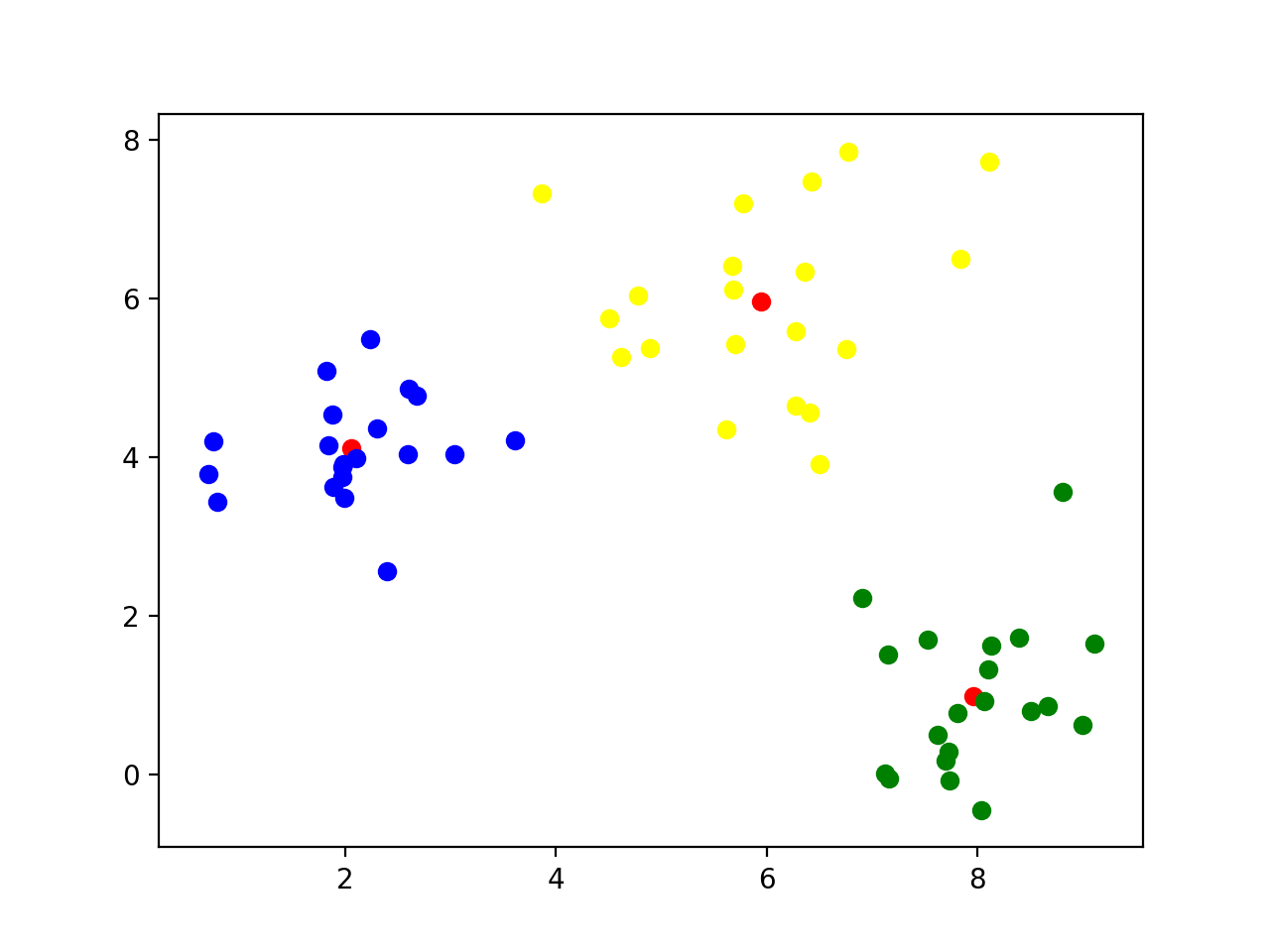 k-means clustering
This worked because I used normalvariate to generate points around (2,4), (8,1), and (6,6)
k-means clustering
What happens if we use a different k?
k=5:  A cluster gets arbitrarily split
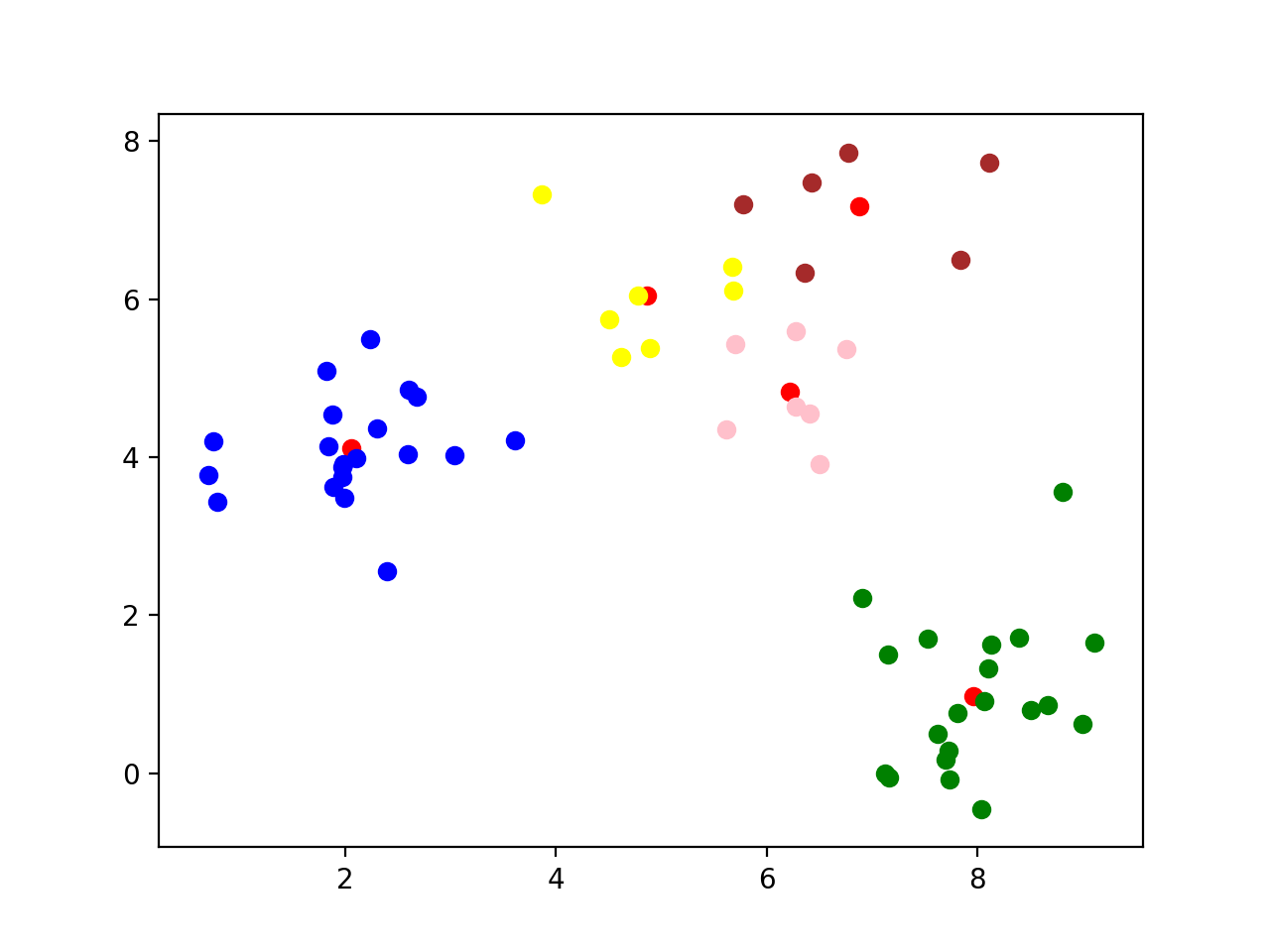 k-means clustering
k=2 Two clusters get merged
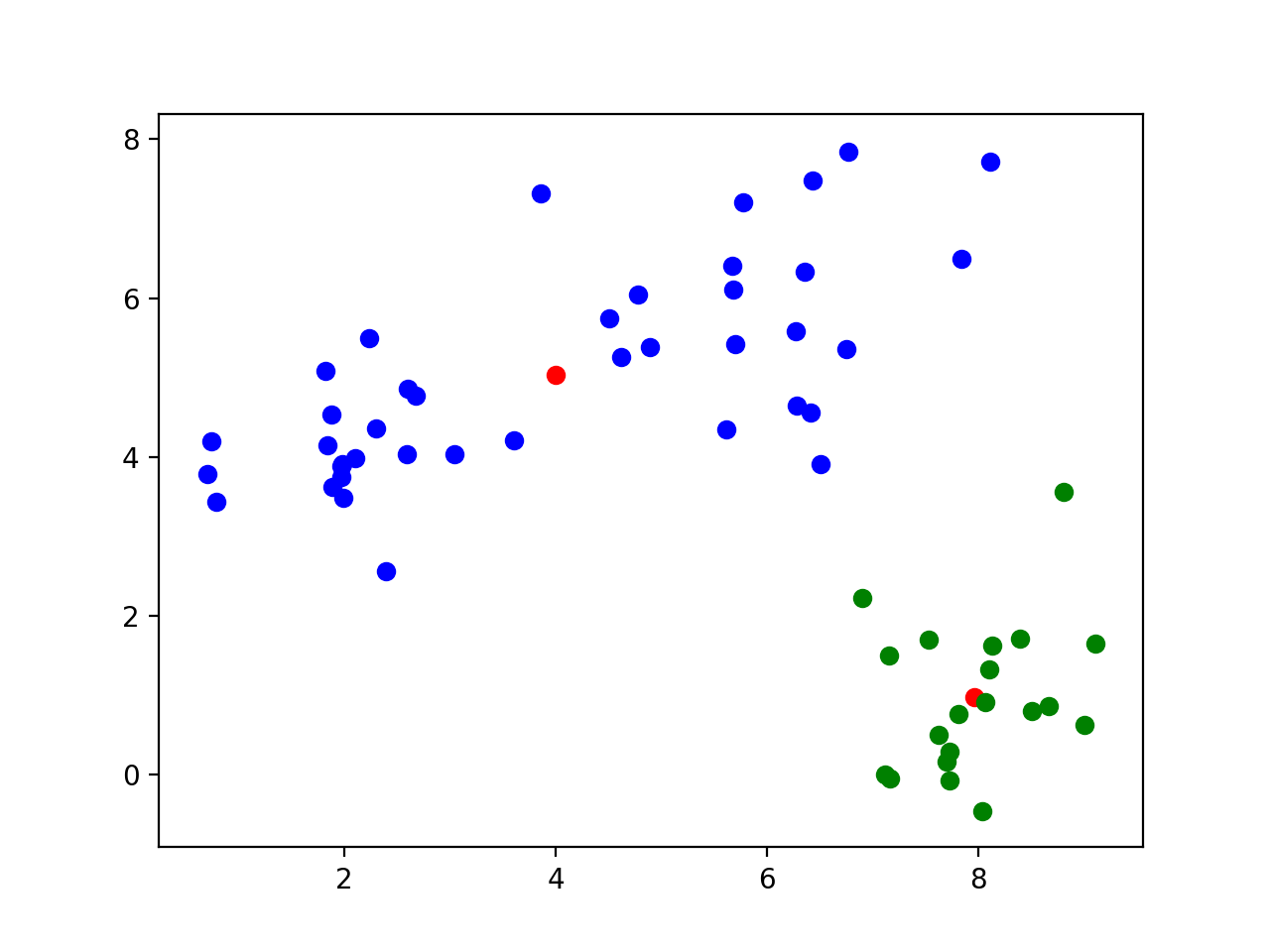 k-means clustering
Let's try this out on the Iris data set
We only keep the measurements
We can normalize data using the min-max method
def normalize(array):
    maxs = np.max(array, axis = 0)
    mins = np.min(array, axis = 0)
    return (array-mins)/(maxs-mins)
k-means clustering
Now we try clustering without normalizing
The first 50 are 'Setosa', the next 50 are 'Virginica', then 'Variegata'
Sample with k = 5:
Recognizes 'Setosa' cluster, but not the other two
[1 1 1 1 1 1 1 1 1 1 1 1 1 1 1 1 1 1 1 1 1 1 1 1 1 1 1 1 1 1 1 1 1 1 1 1 1
 1 1 1 1 1 1 1 1 1 1 1 1 1 0 0 0 4 0 4 0 2 0 4 2 4 4 0 4 0 4 4 0 4 0 4 0 0
 0 0 0 0 0 4 4 4 4 0 4 0 0 0 4 4 4 0 4 2 4 4 4 0 2 4 3 0 3 3 3 3 4 3 3 3 0
 0 3 0 0 3 3 3 3 0 3 0 3 0 3 3 0 0 3 3 3 3 3 0 0 3 3 3 0 3 3 3 0 3 3 3 0 0
 3 0]
k-means clustering
With k = 3: looks a bit better, but still cannot recognize Virginia and Variegata
[2 2 2 2 2 2 2 2 2 2 2 2 2 2 2 2 2 2 2 2 2 2 2 2 2 2 2 2 2 2 2 2 2 2 2 2 2
 2 2 2 2 2 2 2 2 2 2 2 2 2 1 0 1 0 0 0 0 0 0 0 0 0 0 0 0 0 0 0 0 0 0 0 0 0
 0 0 0 1 0 0 0 0 0 0 0 0 0 0 0 0 0 0 0 0 0 0 0 0 0 0 1 0 1 1 1 1 0 1 1 1 1
 1 1 0 0 1 1 1 1 0 1 0 1 0 1 1 0 0 1 1 1 1 1 0 1 1 1 1 0 1 1 1 0 1 1 1 0 1
 1 0]
k-means clustering
Best results with k = 2:
[1 1 1 1 1 1 1 1 1 1 1 1 1 1 1 1 1 1 1 1 1 1 1 1 1 1 1 1 1 1 1 1 1 1 1 1 1
 1 1 1 1 1 1 1 1 1 1 1 1 1 0 0 0 0 0 0 0 1 0 0 0 0 0 0 0 0 0 0 0 0 0 0 0 0
 0 0 0 0 0 0 0 0 0 0 0 0 0 0 0 0 0 0 0 1 0 0 0 0 1 0 0 0 0 0 0 0 0 0 0 0 0
 0 0 0 0 0 0 0 0 0 0 0 0 0 0 0 0 0 0 0 0 0 0 0 0 0 0 0 0 0 0 0 0 0 0 0 0 0
 0 0]
k-means clustering
With mean-std normalization, results are more encouraging, but still not satisfactory
[2 2 2 2 2 2 2 2 2 2 2 2 2 2 2 2 2 2 2 2 2 2 2 2 2 2 2 2 2 2 2 2 2 2 2 2 2
 2 2 2 2 0 2 2 2 2 2 2 2 2 1 1 1 0 1 0 1 0 1 0 0 0 0 0 0 1 0 0 0 0 1 0 0 0
 0 1 1 1 0 0 0 0 0 0 0 1 1 0 0 0 0 0 0 0 0 0 0 0 0 0 1 0 1 1 1 1 0 1 1 1 1
 1 1 0 1 1 1 1 1 0 1 0 1 1 1 1 1 1 1 1 1 1 1 1 0 1 1 1 1 1 1 1 0 1 1 1 0 1
 1 1]
[1 1 1 1 1 1 1 1 1 1 1 1 1 1 1 1 1 1 1 1 1 1 1 1 1 1 1 1 1 1 1 1 1 1 1 1 1
 1 1 1 1 1 1 1 1 1 1 1 1 1 2 2 2 0 0 0 2 0 0 0 0 0 0 0 0 2 0 0 0 0 2 0 0 0
 0 2 2 2 0 0 0 0 0 0 0 2 2 0 0 0 0 0 0 0 0 0 0 0 0 0 2 0 2 2 2 2 0 2 0 2 2
 0 2 0 0 2 2 2 2 0 2 0 2 0 2 2 0 0 2 2 2 2 2 0 0 2 2 2 0 2 2 2 0 2 2 2 0 2
 2 0]
[1 2 2 2 1 1 2 2 2 2 1 2 2 2 1 1 1 1 1 1 2 1 2 2 2 2 2 1 2 2 2 2 1 1 2 2 1
 2 2 2 2 2 2 2 1 2 1 2 1 2 0 0 0 0 0 0 0 0 0 0 0 0 0 0 0 0 0 0 0 0 0 0 0 0
 0 0 0 0 0 0 0 0 0 0 0 0 0 0 0 0 0 0 0 0 0 0 0 0 0 0 0 0 0 0 0 0 0 0 0 0 0
 0 0 0 0 0 0 0 0 0 0 0 0 0 0 0 0 0 0 0 0 0 0 0 0 0 0 0 0 0 0 0 0 0 0 0 0 0
 0 0]
k-means clustering
With k = 2, we cluster into Setosa and not-Setosa
[1 1 1 1 1 1 1 1 1 1 1 1 1 1 1 1 1 1 1 1 1 1 1 1 1 1 1 1 1 1 1 1 1 1 1 1 1
 1 1 1 1 1 1 1 1 1 1 1 1 1 0 0 0 0 0 0 0 0 0 0 0 0 0 0 0 0 0 0 0 0 0 0 0 0
 0 0 0 0 0 0 0 0 0 0 0 0 0 0 0 0 0 0 0 0 0 0 0 0 0 0 0 0 0 0 0 0 0 0 0 0 0
 0 0 0 0 0 0 0 0 0 0 0 0 0 0 0 0 0 0 0 0 0 0 0 0 0 0 0 0 0 0 0 0 0 0 0 0 0
 0 0]
[1 1 1 1 1 1 1 1 1 1 1 1 1 1 1 1 1 1 1 1 1 1 1 1 1 1 1 1 1 1 1 1 1 1 1 1 1
 1 1 1 1 1 1 1 1 1 1 1 1 1 0 0 0 0 0 0 0 0 0 0 0 0 0 0 0 0 0 0 0 0 0 0 0 0
 0 0 0 0 0 0 0 0 0 0 0 0 0 0 0 0 0 0 0 0 0 0 0 0 0 0 0 0 0 0 0 0 0 0 0 0 0
 0 0 0 0 0 0 0 0 0 0 0 0 0 0 0 0 0 0 0 0 0 0 0 0 0 0 0 0 0 0 0 0 0 0 0 0 0
 0 0]
[0 0 0 0 0 0 0 0 0 0 0 0 0 0 0 0 0 0 0 0 0 0 0 0 0 0 0 0 0 0 0 0 0 0 0 0 0
 0 0 0 0 0 0 0 0 0 0 0 0 0 1 1 1 1 1 1 1 1 1 1 1 1 1 1 1 1 1 1 1 1 1 1 1 1
 1 1 1 1 1 1 1 1 1 1 1 1 1 1 1 1 1 1 1 1 1 1 1 1 1 1 1 1 1 1 1 1 1 1 1 1 1
 1 1 1 1 1 1 1 1 1 1 1 1 1 1 1 1 1 1 1 1 1 1 1 1 1 1 1 1 1 1 1 1 1 1 1 1 1
 1 1]
k-means clustering
With k=4: still no separation
[0 3 3 3 0 0 3 0 3 3 0 3 3 3 0 0 0 0 0 0 0 0 0 3 3 3 0 0 0 3 3 0 0 0 3 3 0
 3 3 0 0 3 3 0 0 3 0 3 0 3 2 2 2 1 1 1 2 1 1 1 1 1 1 1 1 2 1 1 1 1 2 1 1 1
 1 2 2 2 1 1 1 1 1 1 1 2 2 1 1 1 1 1 1 1 1 1 1 1 1 1 2 1 2 2 2 2 1 2 2 2 2
 2 2 1 1 2 2 2 2 1 2 1 2 1 2 2 1 2 2 2 2 2 2 1 1 2 2 2 1 2 2 2 1 2 2 2 1 2
 2 1]
[2 2 2 2 2 2 2 2 2 2 2 2 2 2 2 2 2 2 2 2 2 2 2 2 2 2 2 2 2 2 2 2 2 2 2 2 2
 2 2 2 2 2 2 2 2 2 2 2 2 2 0 0 0 1 0 1 0 1 0 1 1 1 1 0 1 0 1 1 1 1 0 1 1 1
 0 0 0 0 1 1 1 1 1 1 1 0 0 1 1 1 1 0 1 1 1 1 1 1 1 1 0 1 3 0 0 3 1 3 0 3 0
 0 0 1 0 0 0 3 3 1 3 1 3 0 0 3 0 0 0 3 3 3 0 0 1 3 0 0 0 0 0 0 1 3 3 0 1 0
 0 0]
[2 1 1 1 2 3 2 2 1 1 2 2 1 1 3 3 3 2 3 2 2 2 2 2 2 1 2 2 2 1 1 2 3 3 1 2 2
 1 1 2 2 1 1 2 2 1 2 1 2 2 0 0 0 0 0 0 0 1 0 0 1 0 0 0 0 0 0 0 0 0 0 0 0 0
 0 0 0 0 0 0 0 0 0 0 0 0 0 0 0 0 0 0 0 1 0 0 0 0 1 0 0 0 0 0 0 0 0 0 0 0 0
 0 0 0 0 0 0 0 0 0 0 0 0 0 0 0 0 0 0 0 0 0 0 0 0 0 0 0 0 0 0 0 0 0 0 0 0 0
 0 0]
k-means clustering
Morale:
With k-means clustering
Definitely need to normalize data set
Need to repeat method many times
Pick the one with the lowest sum of Euclidean distances
Decision Trees
Thomas Schwarz, SJ
Decision Trees
One of many machine learning methods
Used to learn categories
Example:
The Iris Data Set
Four measurements of flowers
Learn how to predict species from measurement
Iris Data Set
Iris Setosa
Iris Virginica
Iris Versicolor
Iris Data Set
Data in a .csv file
Collected by Fisher
One of the most famous datasets
Look it up on Kaggle or at UC Irvine Machine Learning Repository
Measuring Purity
Entropy
 categories with proportions  = (nr in Cat )/(total nr)

Unless one of the proportions is zero, in which case the entropy is zero. 
High entropy means low purity, low entropy means high purity
Measuring Purity
Gini index

Best calculated as
Measuring Purity
Assume two categories with proportions  and
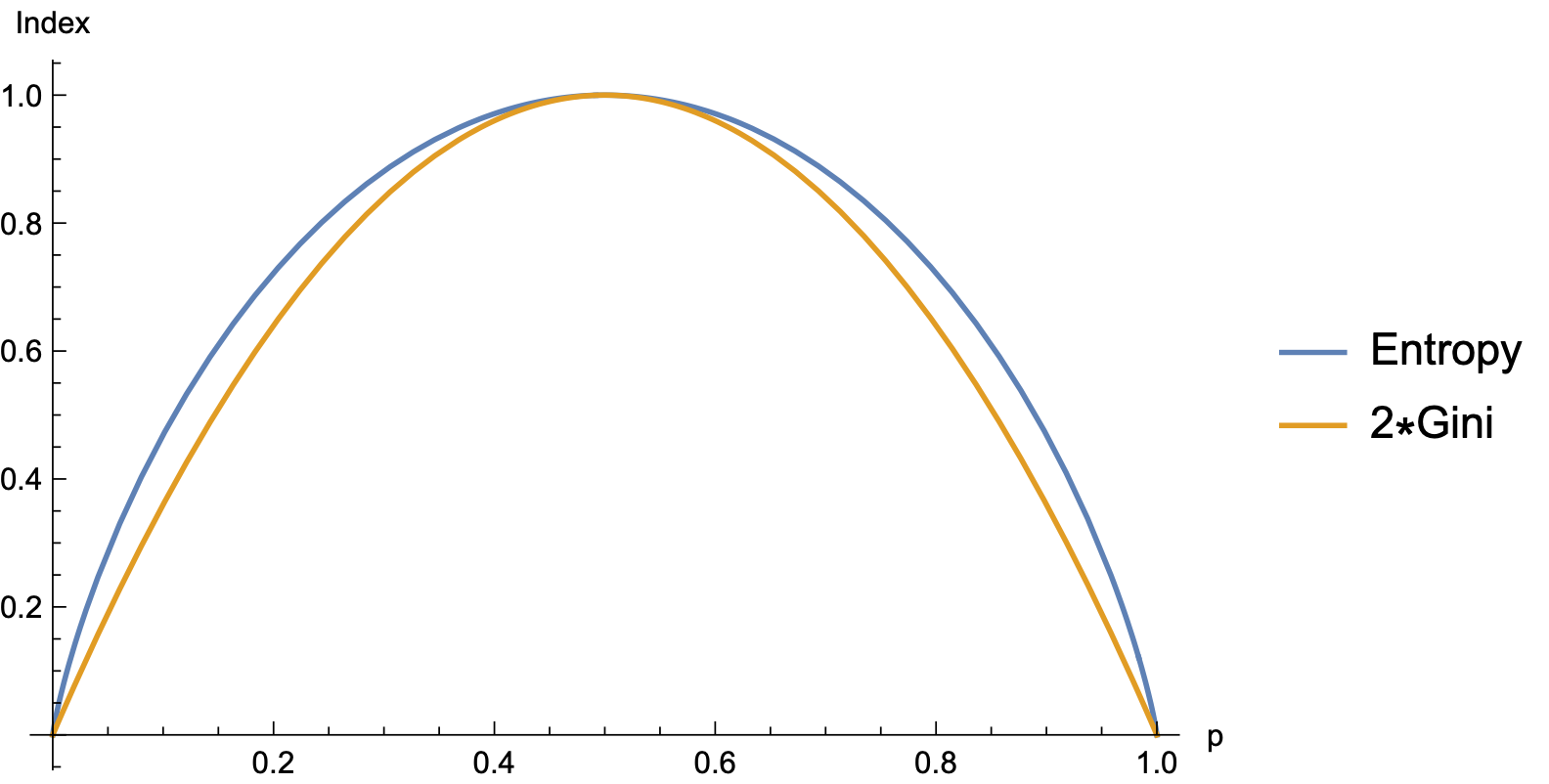 Building a Decision Tree
A decision tree
Can we predict the category (red vs blue) of the data from its coordinates?
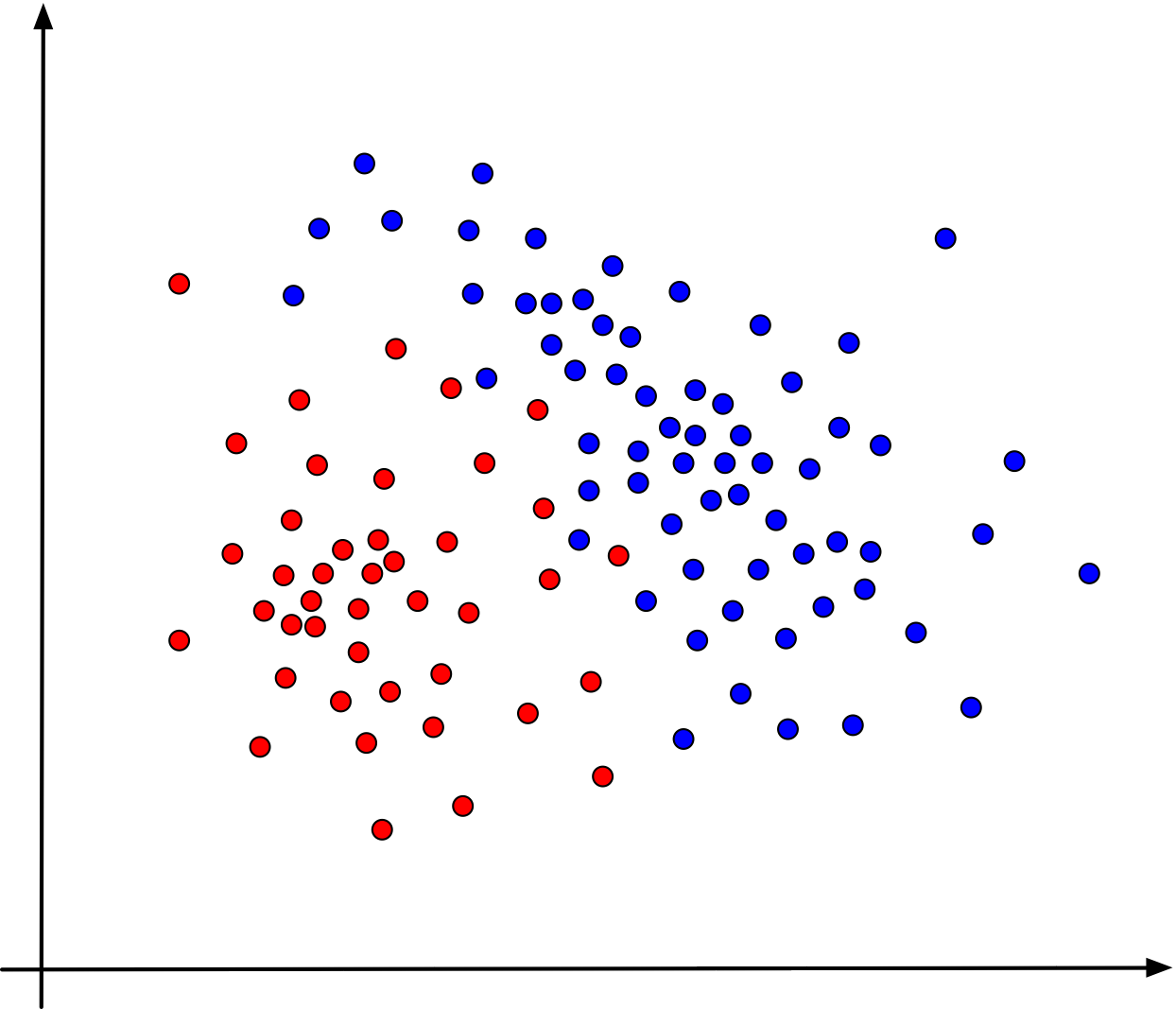 Building a Decision Tree
Introduce a single boundary
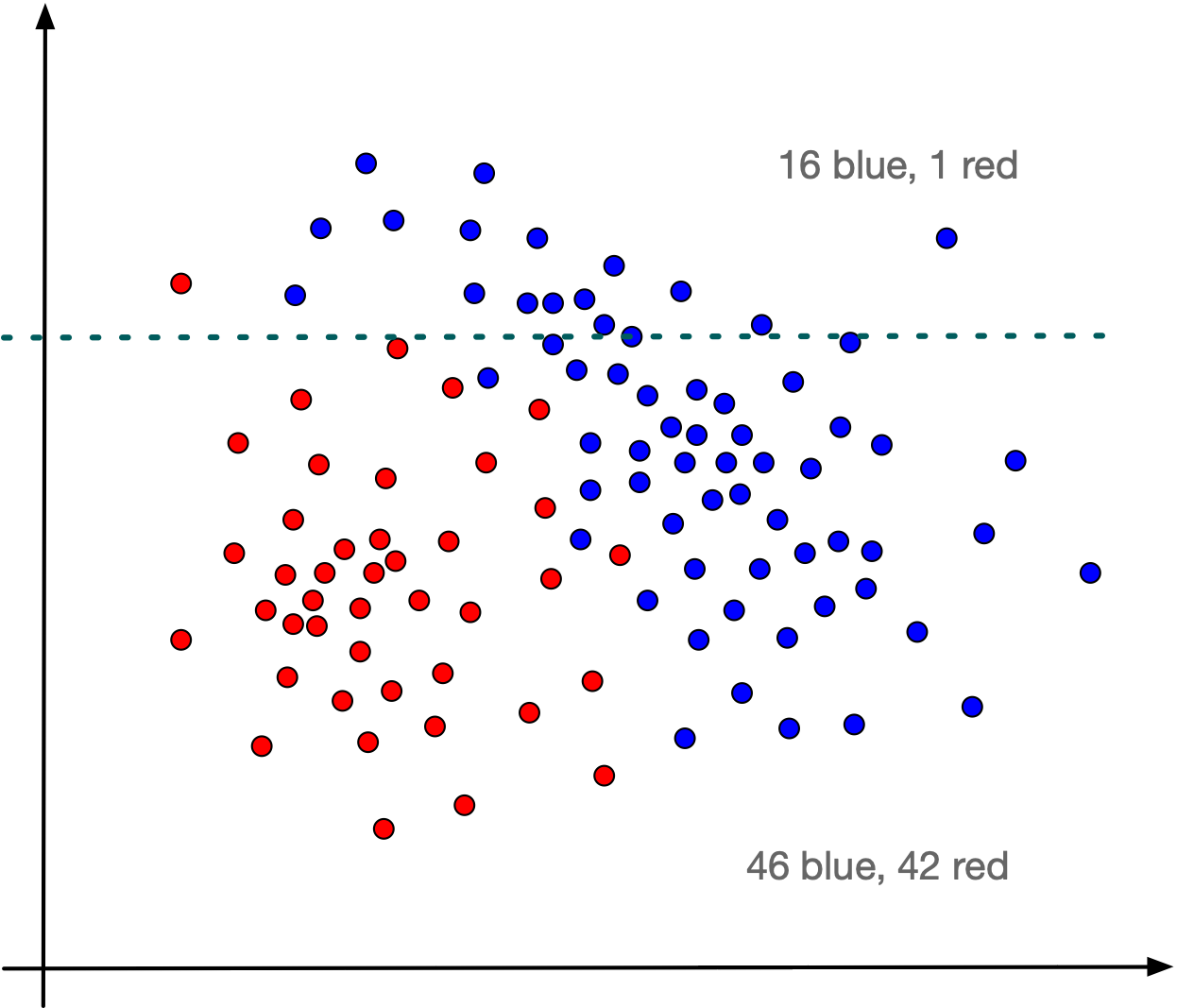 Almost all points above the line are blue
Building a Decision Tree
Subdivide the area below the line
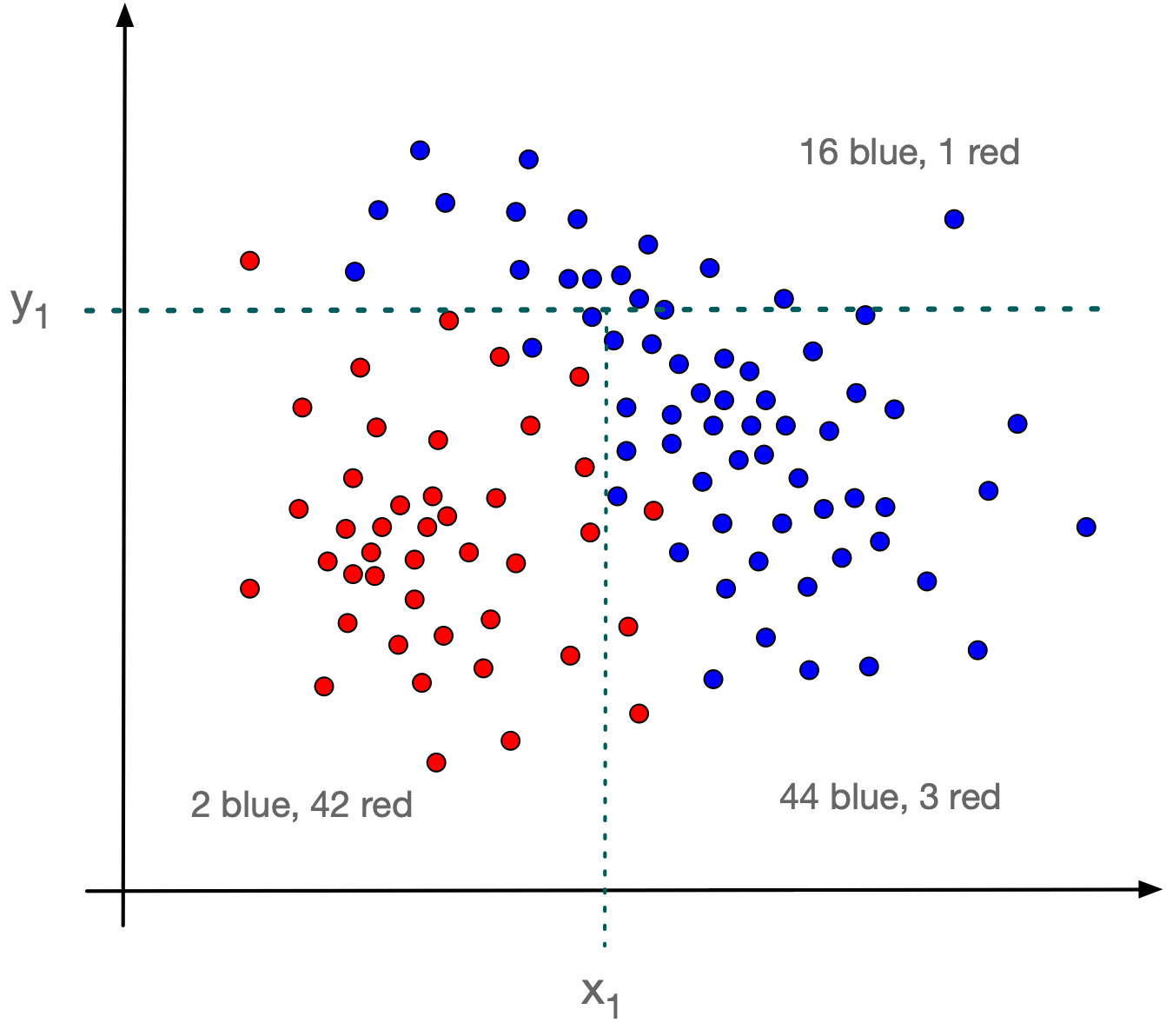 Defines three almost homogeneous regions
Building a Decision Tree
Express as a decision tree
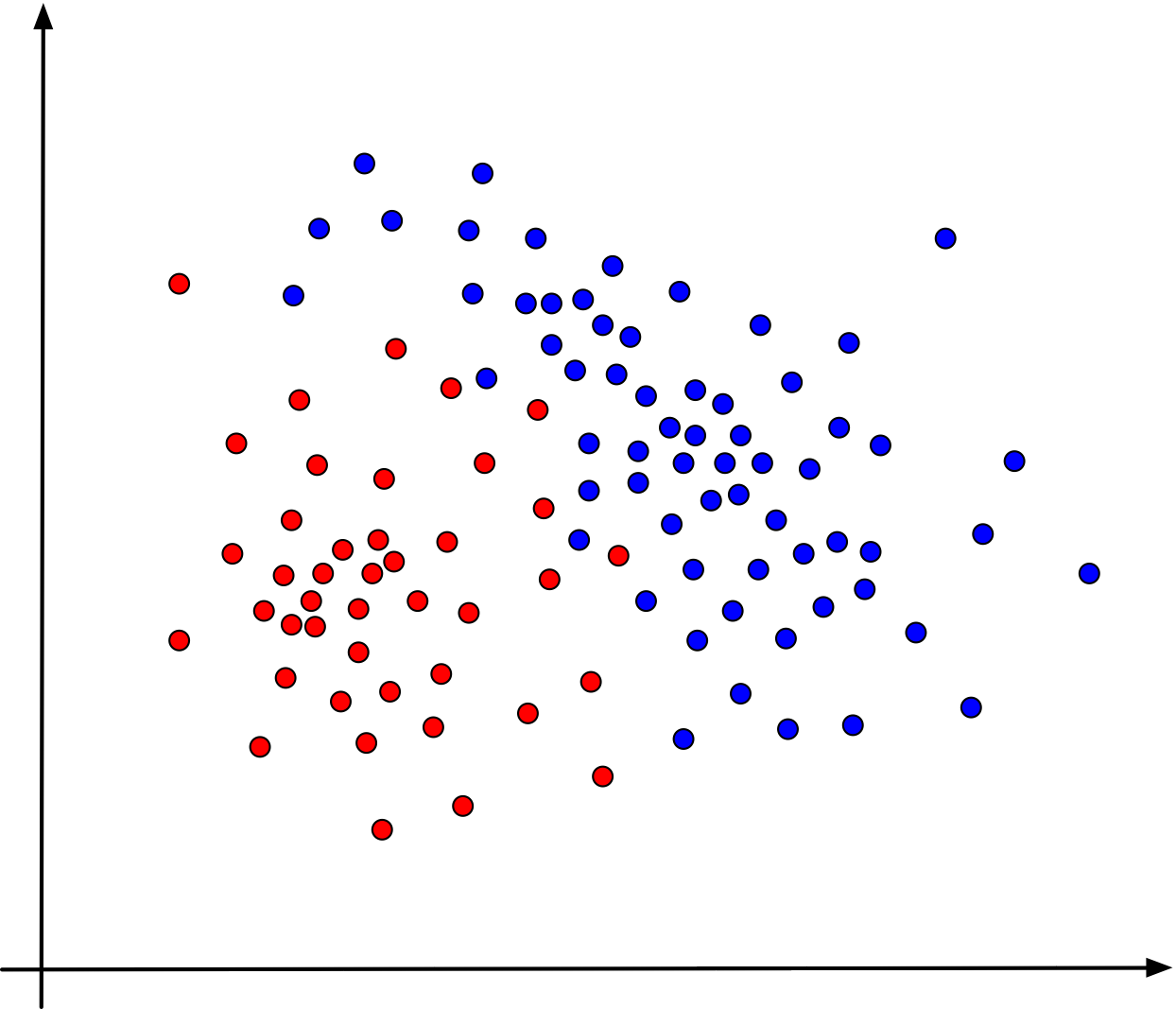 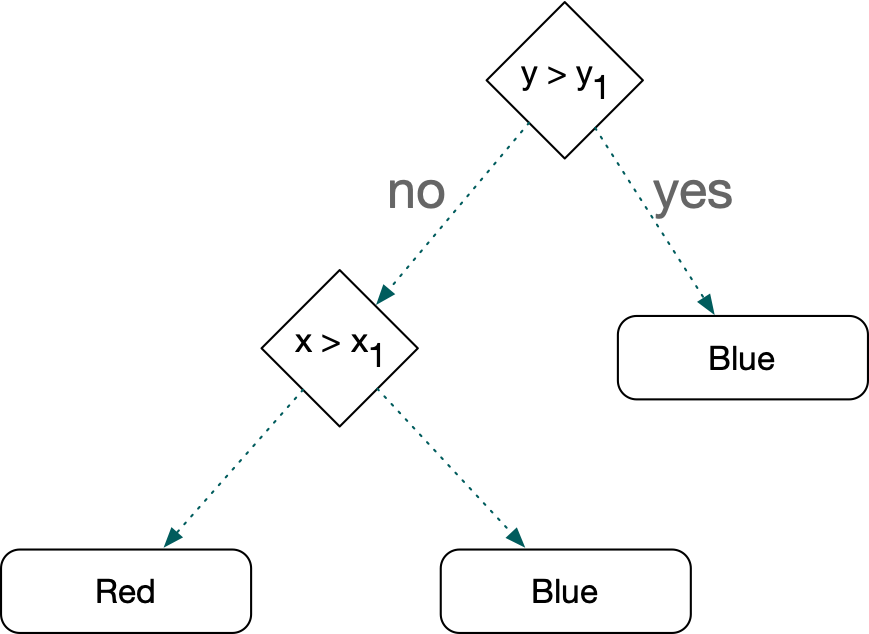 Building a Decision Tree
Decision trees are easy to explain
Might more closely mirror human decision making
Can be displayed graphically and are easily interpreted by a non-expert
Can easily extend to non-numeric variables

Tend do not be as accurate as other simple methods
Non-robust: Small changes in data sets give rise to completely different final trees
Building a Decision Tree
If a new point with coordinates (x, y) is considered
Use the decision tree to predict the color of the point
Decision tree is not always correct even on the points used to develop it
But it is mostly right
If new points behave like the old ones
Expect the rules to be mostly correct
Building a Decision Tree
How do we build decision trees
Many algorithms were tried out and compared
First rule:  Decisions should be simple, involving only one coordinate
Second rule: If decision rules are complex they are likely to not generalize
E.g.: the lone red point in the upper region is probably an outlier and not indicative of general behavior
Building a Decision Tree
How do we build decision trees
Third rule:
Don't get carried away
Prune trees to avoid overfitting
Building a Decision Tree
Algorithm for decision trees:
Find a simple rule:  
Maximizes the information gain
Continue sub-diving the regions
Stop when a region is homogeneous or almost homogeneous
Stop when a region becomes too small
Building a Decision Tree
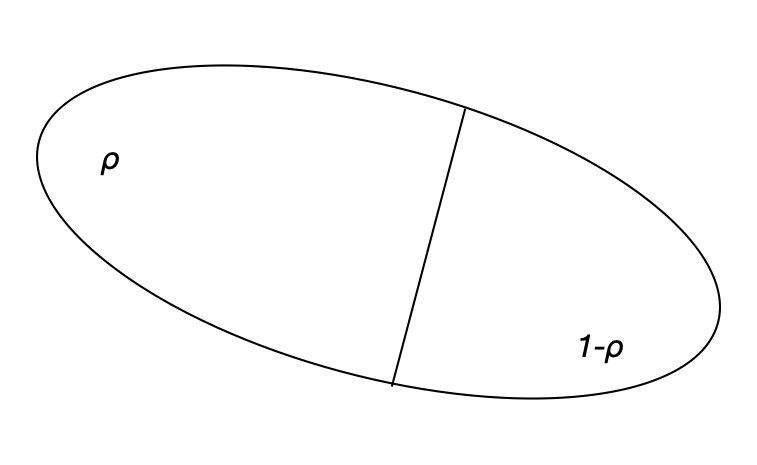 Information Gain from a split:
 information measure before
 information measures in the split parts
Processing Iris
We need to read in iris.csv 
The last component is a string, which now needs an encoding (but we can pick the encoding to be None for the default)
We cannot use the default float type for the components
Processing Iris
Using genfromtxt
np.genfromtxt('../Classes2/Iris.csv',
                  usecols=(1,2,3,4,5),
                  dtype = None,
                  encoding = None,
                  delimiter = ',',
                  converters = converters,
                  skip_header=1)
Skip first column
Processing Iris
Using genfromtxt
np.genfromtxt('../Classes2/Iris.csv',
                  usecols=(1,2,3,4,5),
                  dtype = None,
                  encoding = None,
                  delimiter = ',',
                  converters = converters,
                  skip_header=1)
We allow all data-types
Processing Iris
Using genfromtxt
np.genfromtxt('../Classes2/Iris.csv',
                  usecols=(1,2,3,4,5),
                  dtype = None,
                  encoding = None,
                  delimiter = ',',
                  converters = converters,
                  skip_header=1)
We use the default encoding
Processing Iris
Using genfromtxt
np.genfromtxt('../Classes2/Iris.csv',
                  usecols=(1,2,3,4,5),
                  dtype = None,
                  encoding = None,
                  delimiter = ',',
                  converters = converters,
                  skip_header=1)
It is comma separated
Processing Iris
Using genfromtxt
np.genfromtxt('../Classes2/Iris.csv',
                  usecols=(1,2,3,4,5),
                  dtype = None,
                  encoding = None,
                  delimiter = ',',
                  converters = converters,
                  skip_header=1)
The first line is the header and we skip it
Processing Iris
Using genfromtxt
np.genfromtxt('../Classes2/Iris.csv',
                  usecols=(1,2,3,4,5),
                  dtype = None,
                  encoding = None,
                  delimiter = ',',
                  converters = converters,
                  skip_header=1)
Here we can process the data per column
Column 5 gets encoded
converters={5: lambda astring: 
      (0 if astring == 'Iris-setosa'
         else 1 if astring == 'Iris-versicolor'
         else 2)}
Processing Iris
The result of genfromtxt is a "structured array"
Superseded by Pandas, so we do not look at it
After websearch, find a function that converts a structured array into a normal np.array
from numpy.lib.recfunctions import structured_to_unstructured

iris = structured_to_unstructured(
     np.genfromtxt('../Classes2/Iris.csv',
     usecols=(1,2,3,4,5),
     dtype = None,
     encoding = None,
     delimiter = ',',
     converters = converters,
     skip_header=1))
Processing Iris
Here is the result
array([[5.1, 3.5, 1.4, 0.2, 0. ],
       [4.9, 3. , 1.4, 0.2, 0. ],
       [4.7, 3.2, 1.3, 0.2, 0. ],
       [4.6, 3.1, 1.5, 0.2, 0. ],
       [5. , 3.6, 1.4, 0.2, 0. ],

      …

       [6.7, 3.3, 5.7, 2.5, 2. ],
       [6.7, 3. , 5.2, 2.3, 2. ],
       [6.3, 2.5, 5. , 1.9, 2. ],
       [6.5, 3. , 5.2, 2. , 2. ],
       [6.2, 3.4, 5.4, 2.3, 2. ],
       [5.9, 3. , 5.1, 1.8, 2. ]])
Processing Iris
For any slice of Iris, we need to count the types of Iris represented
As can be expected, there is a np.function that does it for us
def counts(iris):
    return np.array(
           [np.count_nonzero(iris[:,-1]==0.0),
            np.count_nonzero(iris[:,-1]==1.0),
            np.count_nonzero(iris[:,-1]==2.0)])
Processing Iris
Given a count, we need to calculate the Gini and the Entropy values
def gini(array):
    cts = counts(array)/array.shape[0]
    return 1-np.sum(cts**2)

def entropy(array):
    cts = counts(array)/array.shape[0]
    entropy = 0
    for ct in cts:
        if ct != 0:
            entropy -= ct*log(ct,2)
    return entropy
Processing Iris
Example:
Gini and Entropy for the iris data set and for the subset without 'Iris-setosa'
>>> gini(iris)
0.6666666666666667
>>> entropy(iris)
1.584962500721156
>>> gini(iris[iris[:,-1]!=0])
0.5
>>> entropy(iris[iris[:,-1]!=0])
1.0
Processing Iris
Now we need to find the candidates for the cuts
np has a function that generates an array of unique, ordered values
We generate this array for each column
And then calculates the midpoints by hand
def candidates(array, column):
    values = np.unique(array[:,column])
    return [(values[i]+values[i+1])/2 for i in
                        range(values.size-1)]
Processing Iris
Example:
>>> np.unique(iris[:,1])
array([2. , 2.2, 2.3, 2.4, 2.5, 2.6, 2.7, 2.8, 
       2.9, 3. , 3.1, 3.2, 3.3, 3.4, 3.5, 3.6, 
       3.7, 3.8, 3.9, 4. , 4.1, 4.2, 4.4])
>>> candidates(iris,1)
[2.1, 2.25, 2.3499999999999996, 2.45, 2.55, 2.6500000000000004, 2.75, 2.8499999999999996, 
2.95, 3.05, 3.1500000000000004, 3.25, 
3.3499999999999996, 3.45, 3.55, 3.6500000000000004, 
3.75, 3.8499999999999996, 3.95, 4.05, 4.15, 4.300000000000001]
Processing Iris
Remember how to split?
>>> iris[iris[:,1]<2.45]
array([[4.5, 2.3, 1.3, 0.3, 0. ],
       [5.5, 2.3, 4. , 1.3, 1. ],
       [4.9, 2.4, 3.3, 1. , 1. ],
       [5. , 2. , 3.5, 1. , 1. ],
       [6. , 2.2, 4. , 1. , 1. ],
       [6.2, 2.2, 4.5, 1.5, 1. ],
       [5.5, 2.4, 3.8, 1.1, 1. ],
       [5.5, 2.4, 3.7, 1. , 1. ],
       [6.3, 2.3, 4.4, 1.3, 1. ],
       [5. , 2.3, 3.3, 1. , 1. ],
       [6. , 2.2, 5. , 1.5, 2. ]])
Processing Iris
And how to count rows?
>>> iris[iris[:,1]<2.45].shape
(11, 5)
Processing Iris
Now we want to figure out the values for a split
We introduce a threshold so that we do not create splits that are too small
def evaluate(array, column, split_value, thrd=3):
    left = array[array[:,column] < split_value]
    right = array[array[:,column] > split_value]
    if left.shape[0] < thrd or right.shape[0] < thrd:
        return 0
    return gini(array)-
        left.shape[0]/array.shape[0]*gini(left) 
       - right.shape[0]/array.shape[0]*gini(right)
Processing Iris
Evaluate for each column and each candidate split point
>>> for x in candidates(iris, 2):
	print(x, evaluate(iris, 2, x))

1.05 0
1.15 0
1.25 0.0182648401826484
1.35 0.052757793764988126
1.45 0.12073490813648302
1.55 0.2182890855457228
1.65 0.2767295597484277
1.7999999999999998 0.3137254901960784
2.45 0.3333333333333334
3.15 0.3236284412755001
3.4 0.3059067626272451
3.6500000000000004 0.2831813576494428
Processing Iris
To find the best value, use np.argmax / np.argmin
Returns the index of the largest / smallest element
def best(array, column):
    mps = candidates(array, column)
    best_index = np.argmax(
        [evaluate(array, column, x) for x in mps])
    return (mps[best_index], 
            evaluate(array, column, mps[best_index]))
Processing Iris
To find the best split, we need to find the best one for all four columns
def overall_best(array):
    values = [best(array, column)[1] for column in range(4)]
    col = np.argmax(values)
    return col, best(array,col)[0], best(array,col)[1]
Processing Iris
Now that we have found good split points, we need to actually do the split
Here, we are using slices, so we do not create new np.arrays
def split(array, column, value):
    return array[array[:,column] < value],  
           array[array[:,column] > value]
Processing Iris
At this point, we can interactively use our function
Best split point:


We split:

And have achieved partial purity
Because everything in l is setosa
>>> overall_best(iris)
(2, 2.45, 0.3333333333333334)
>>> l, r = split(iris, 2, 2.45)
>>> gini(l)
0.0
>>> gini(r)
0.5
Processing Iris
Now we try to split r


Which gives somewhat impure components
>>> overall_best(r)
(3, 1.75, 0.3896940418679548)
>>> rl, rr = split(r, 3, 1.75)
>>> gini(rl)
0.16803840877914955
>>> gini(rr)
0.04253308128544431
>>> rl.shape
(54, 5)
>>> rr.shape
(46, 5)
Processing Iris
We split rl:


We inspect and see that there is not much hope for further division
>>> overall_best(rl)
(2, 4.95, 0.08239026063100136)
>>> rll, rlr = split(rl, 2, 4.95)
Processing Iris
We look at rr and find it almost pure so we stop
Processing Iris
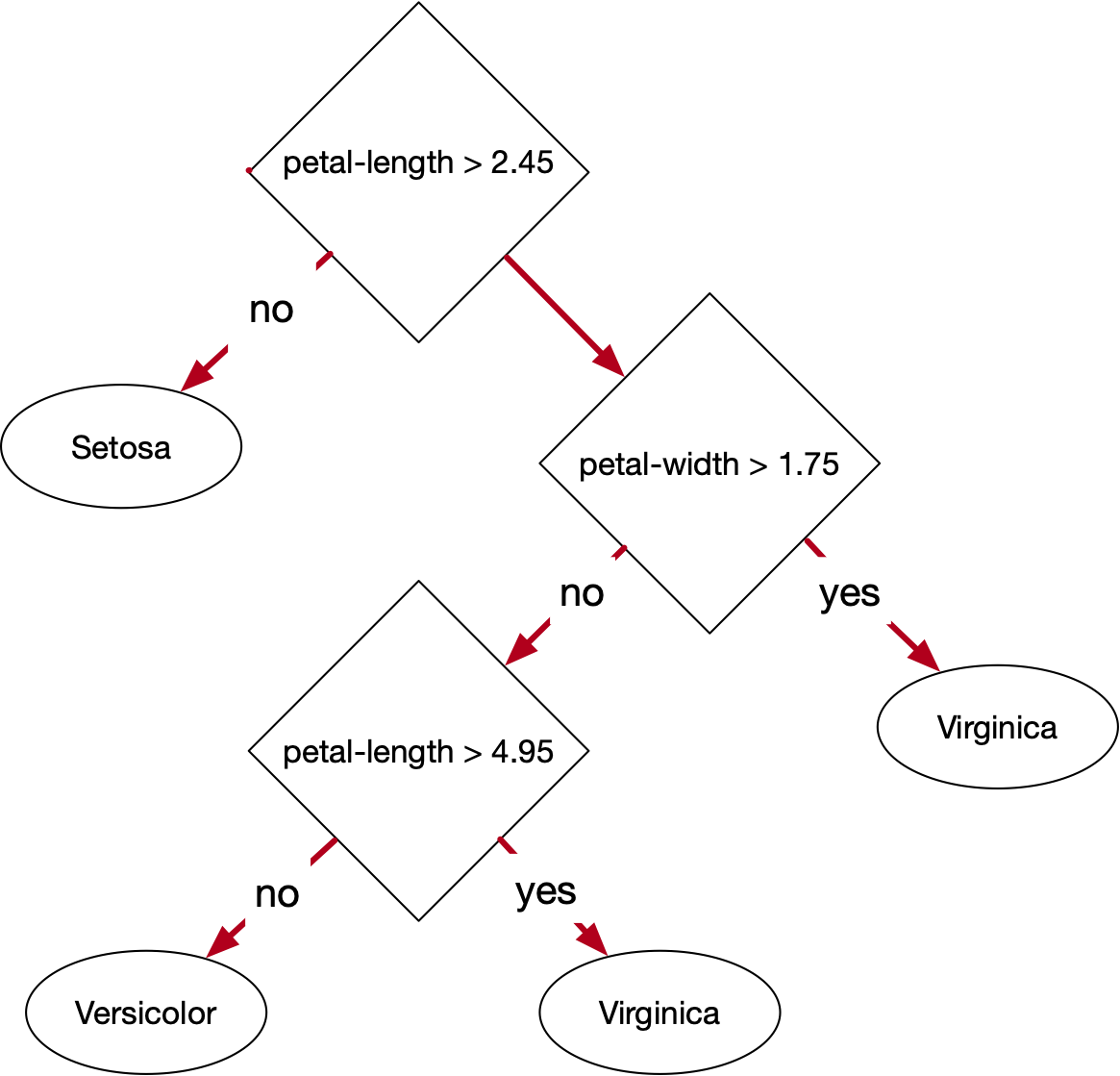 Result
Petal length and width are best at separating types
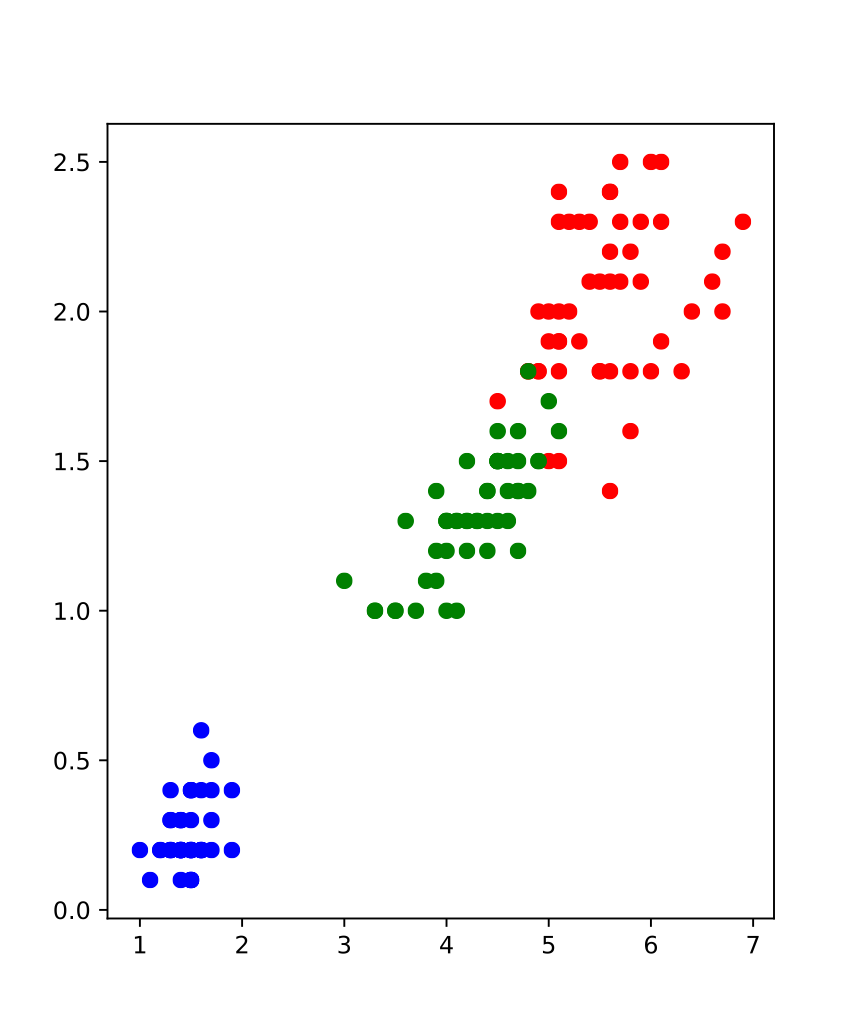 from matplotlib import pyplot as plt

plt.figure(figsize = (5,6))
plt.scatter( [el[2] for el in Iris if el[-1]==0],
             [el[3] for el in Iris if el[-1]==0],
             c='red' )
plt.scatter( [el[2] for el in Iris if el[-1]==1],
             [el[3] for el in Iris if el[-1]==1],
             c='blue' )
plt.scatter( [el[2] for el in Iris if el[-1]==2],
             [el[3] for el in Iris if el[-1]==2],
             c='green' )
plt.show()
Testing
Let's implement the decision tree:
def predict(element):
    if element[2] < 2.45:
        return 1
    else:
        if element[3] < 1.75:
            if element[2] < 4.95:
                return 2
            else:
                return 0
        else:
            return 0
Testing
And see how it works on the test data, taken randomly from the set
One confused element or 1/36 error rate
Total:
Four confused elements out of 150